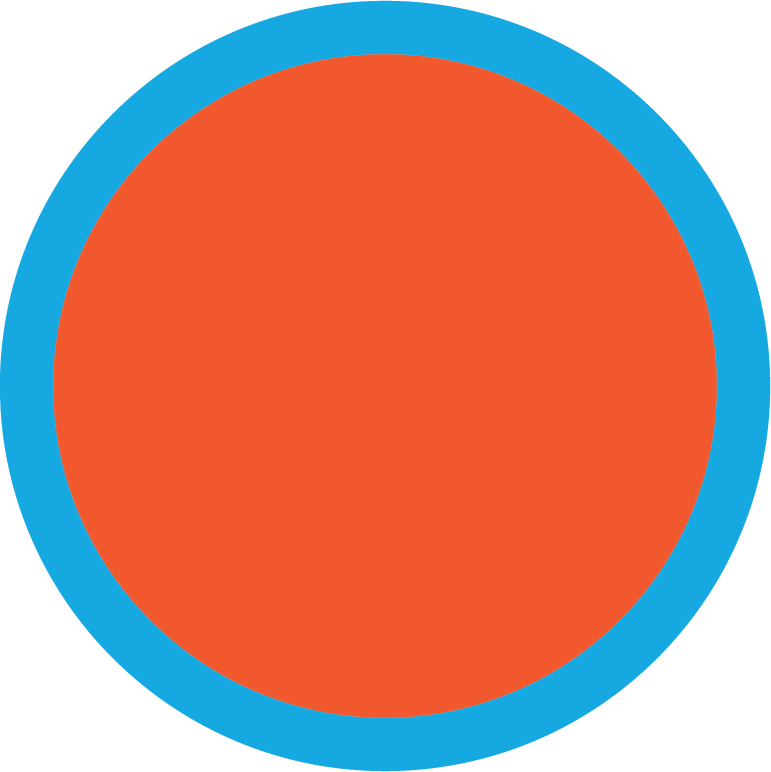 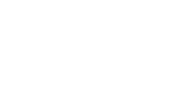 3
My week
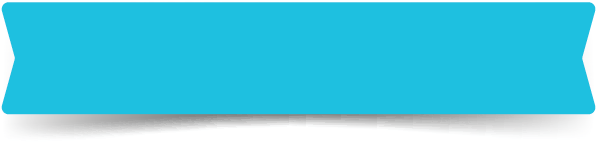 LESSON 1 - PERIOD 2
SUNDAY
SUNDAY
MONDAY
FRIDAY
SATURDAY
TUESDAY
WEDNESDAY
THURSDAY
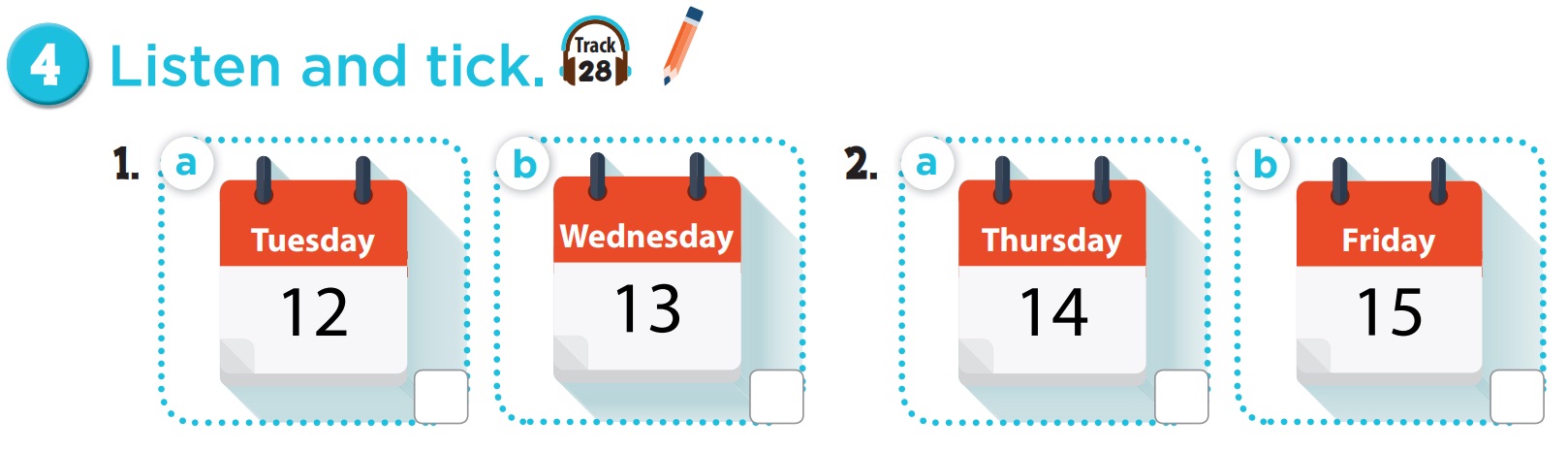 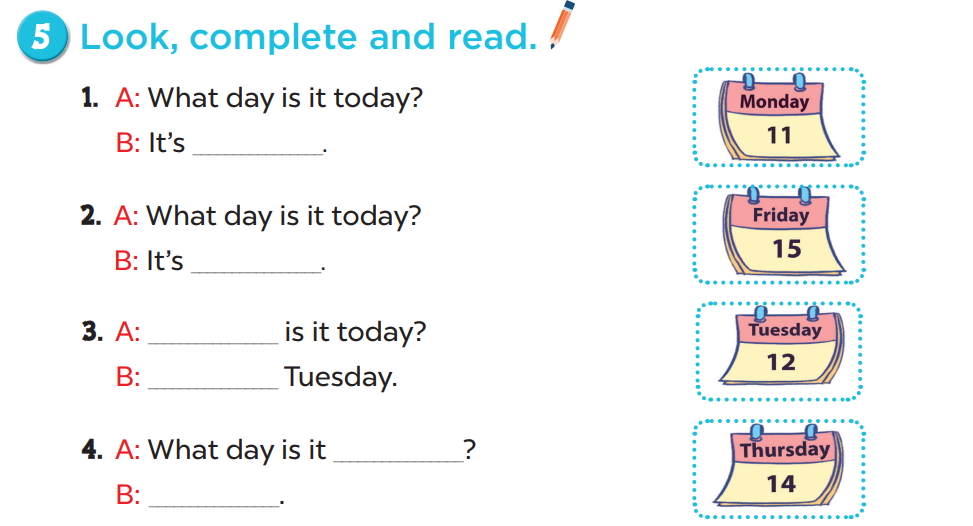 Monday
Friday
What day
It’s
today
It’s Thursday
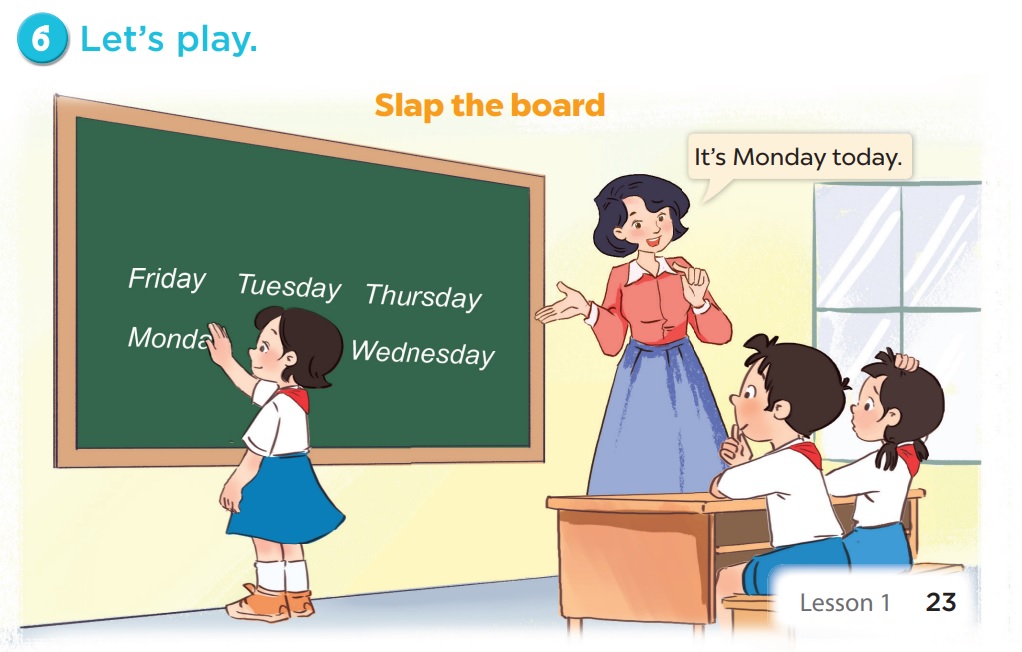